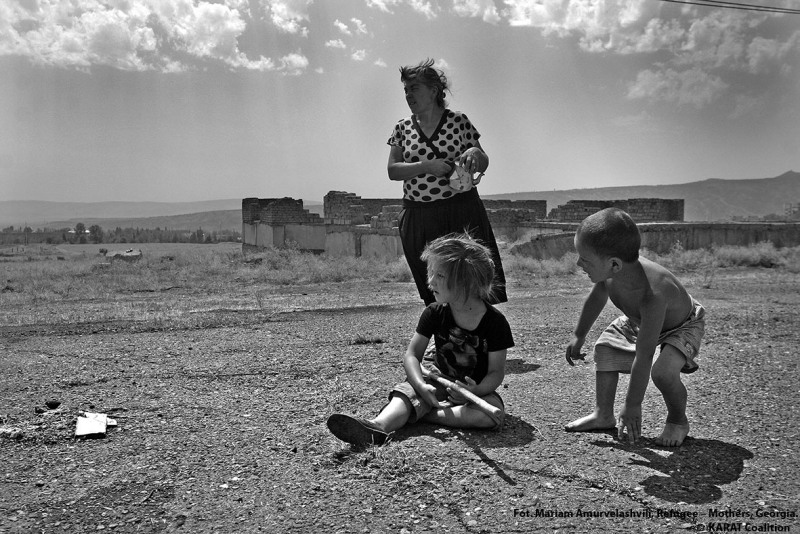 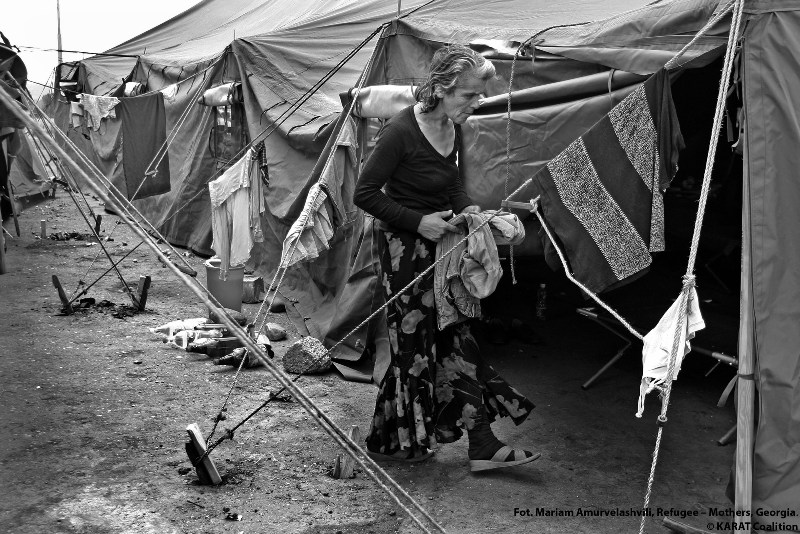 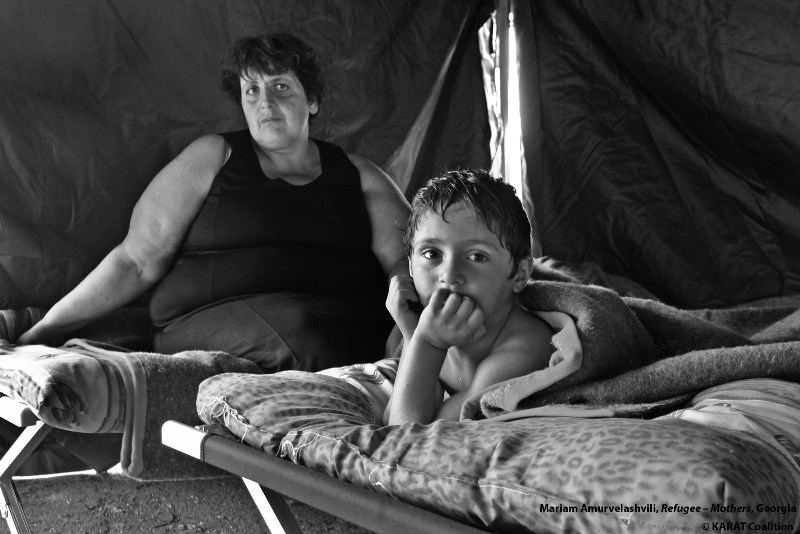 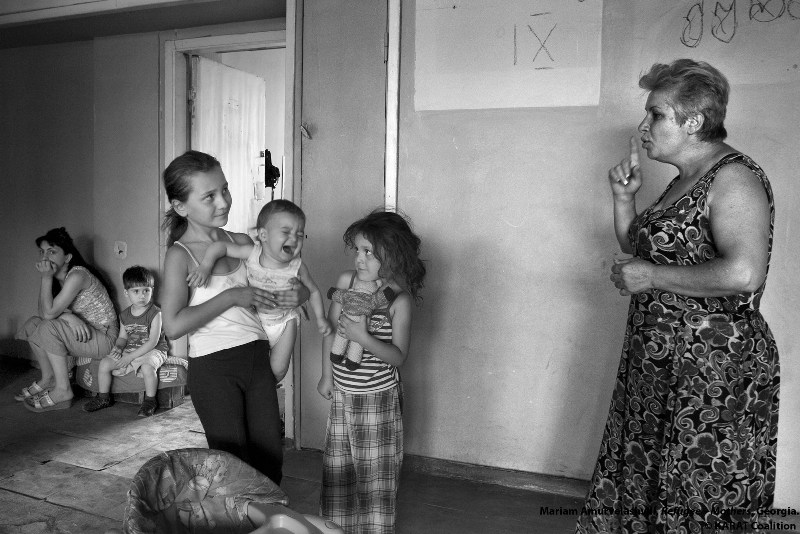 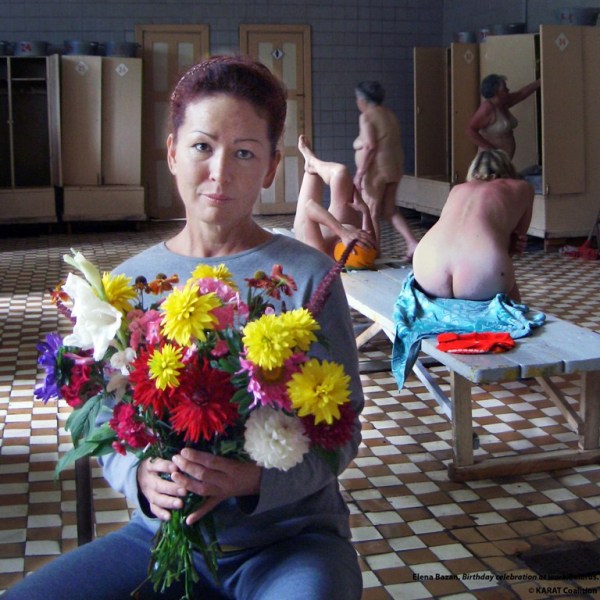 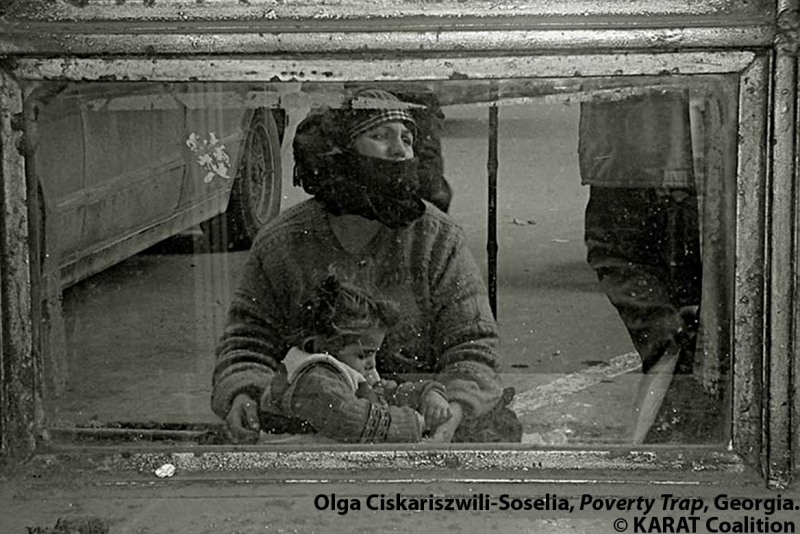 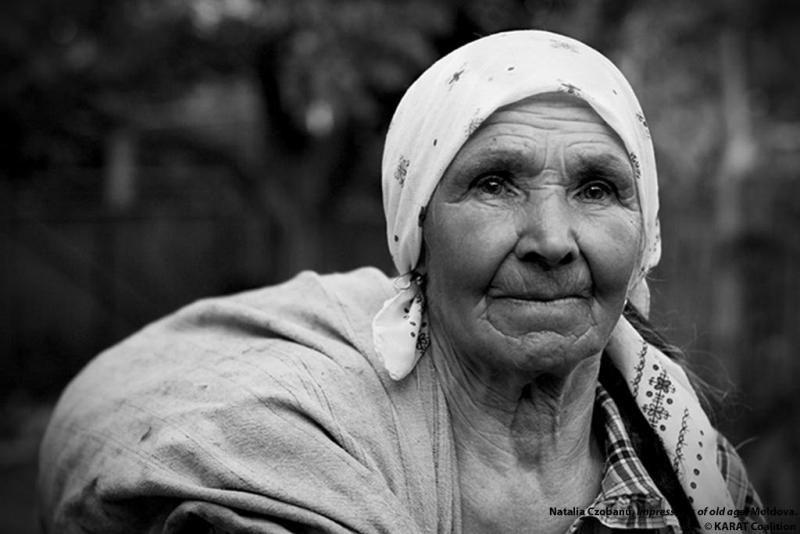 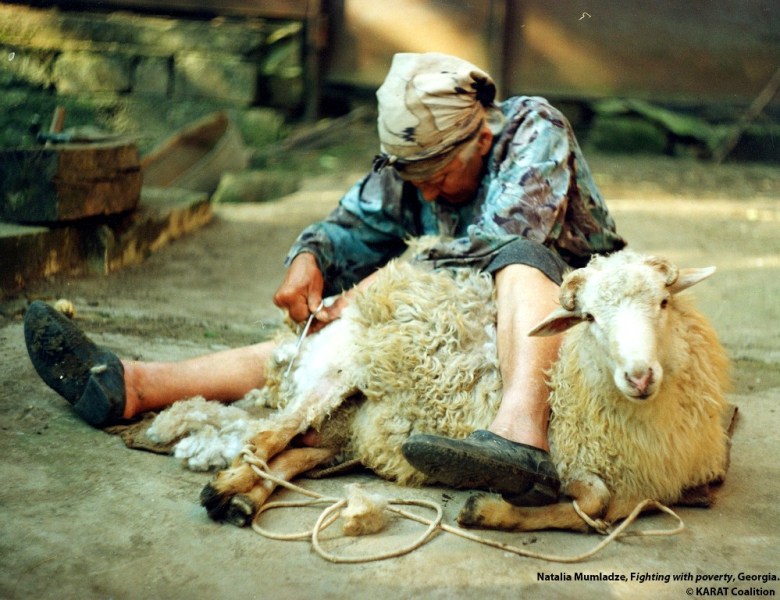 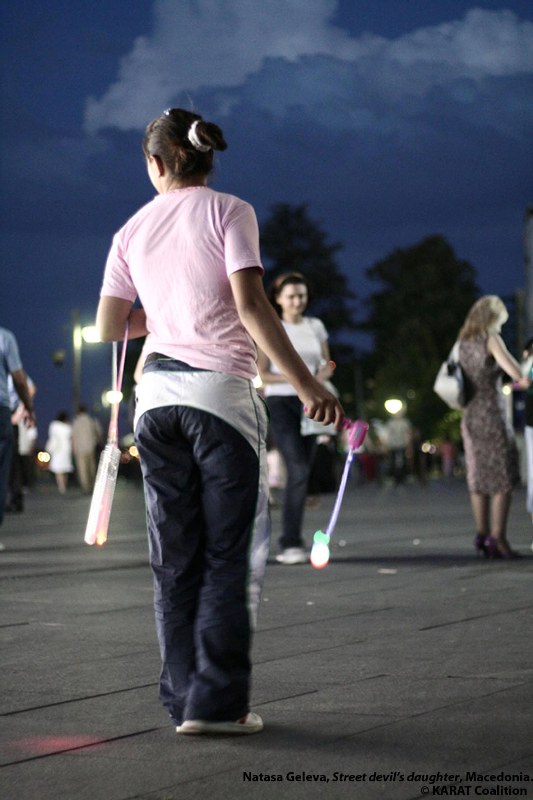 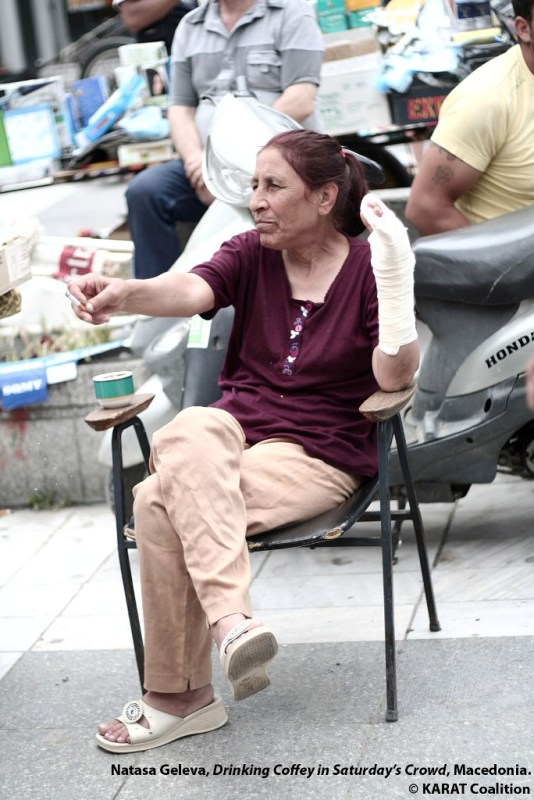 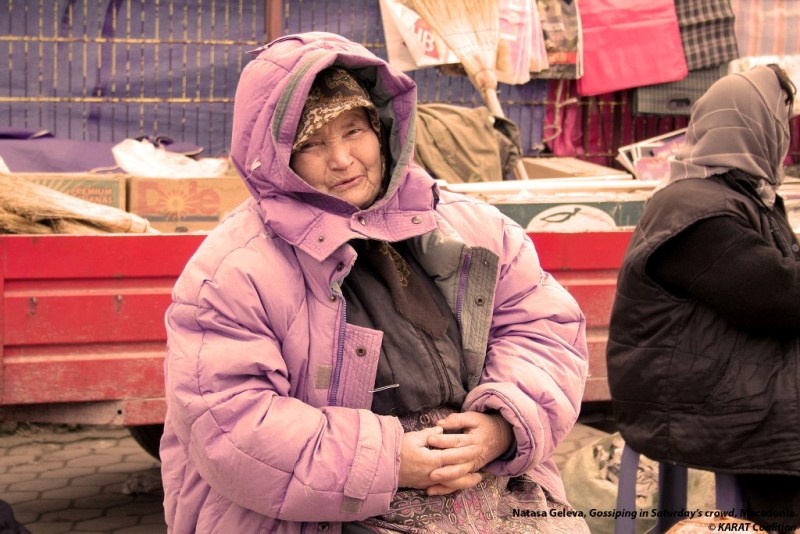 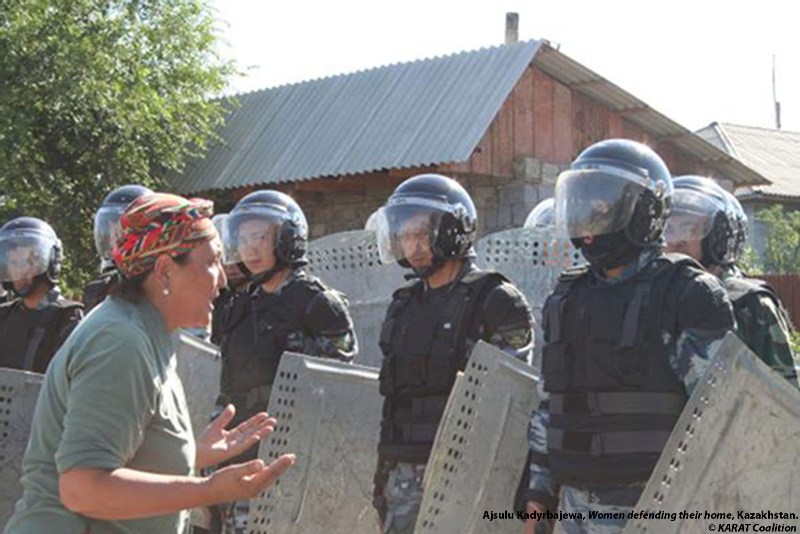 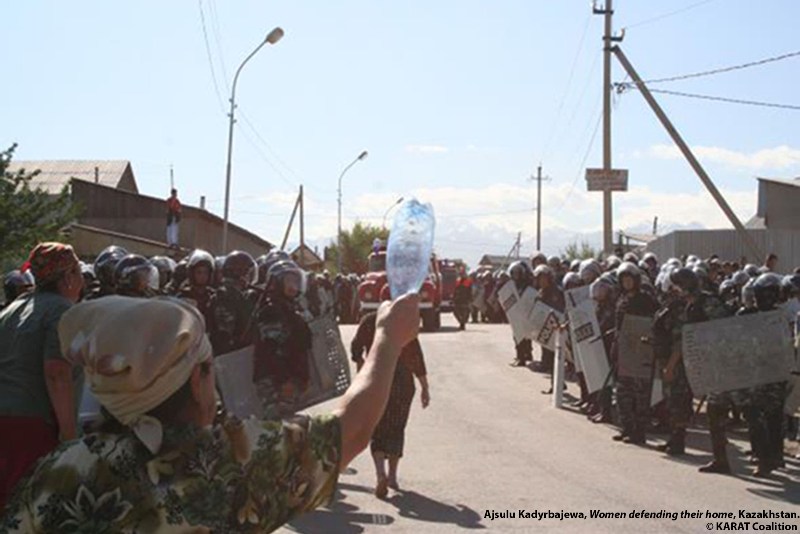 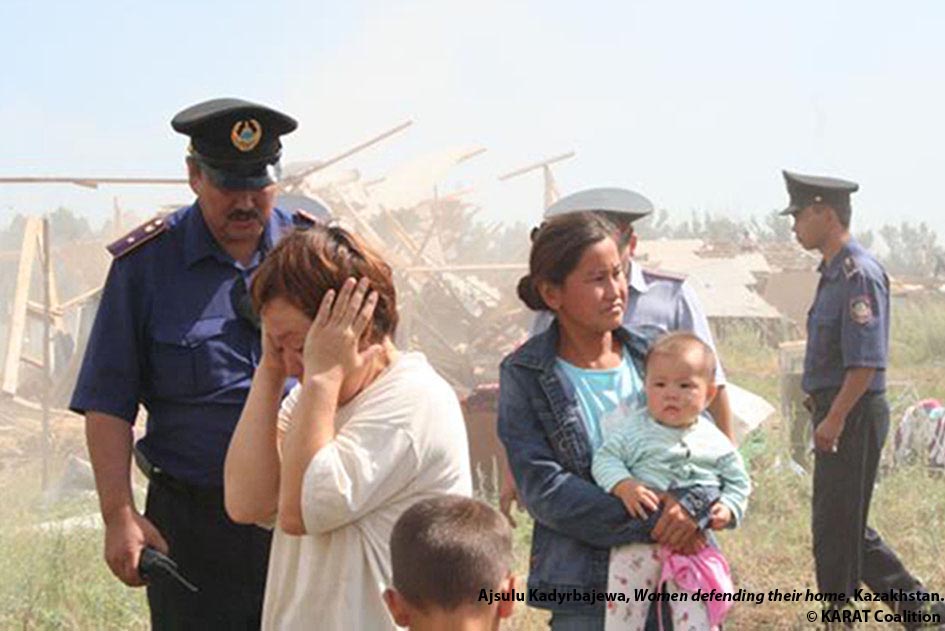 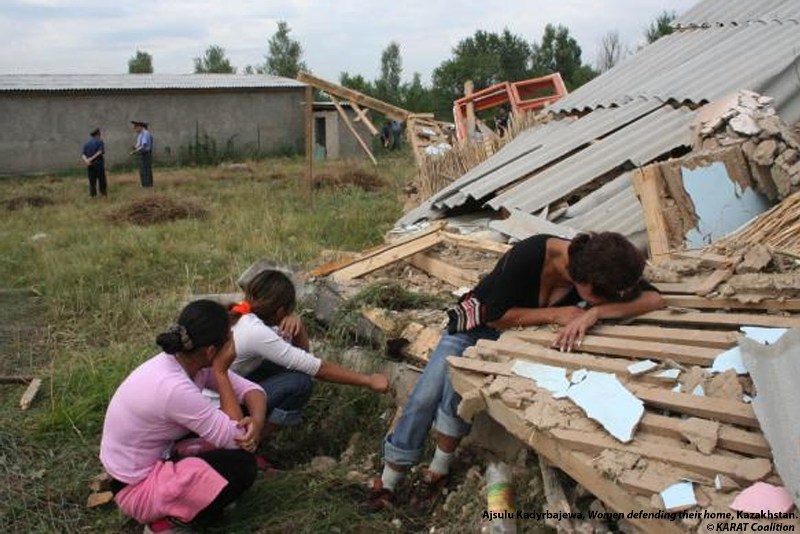 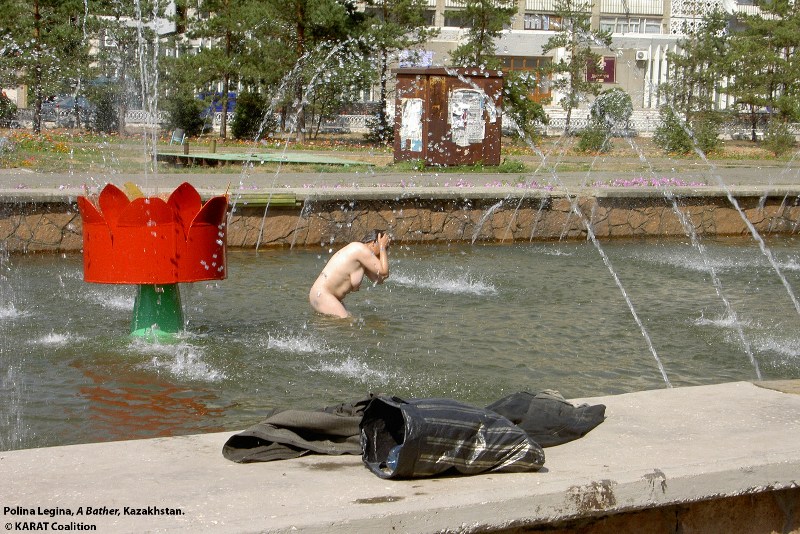 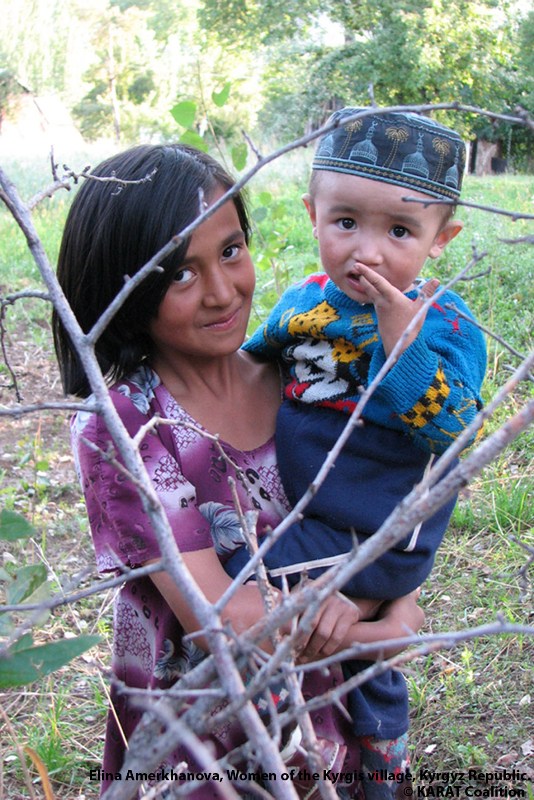 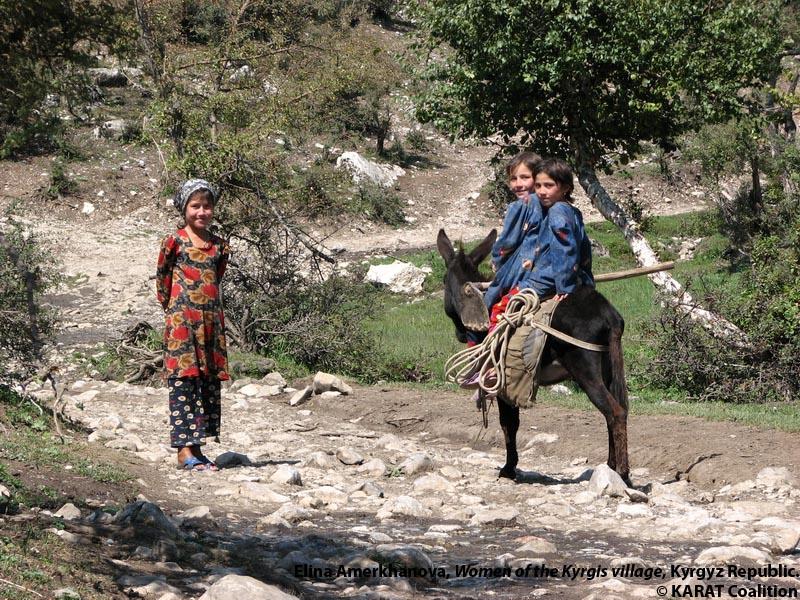 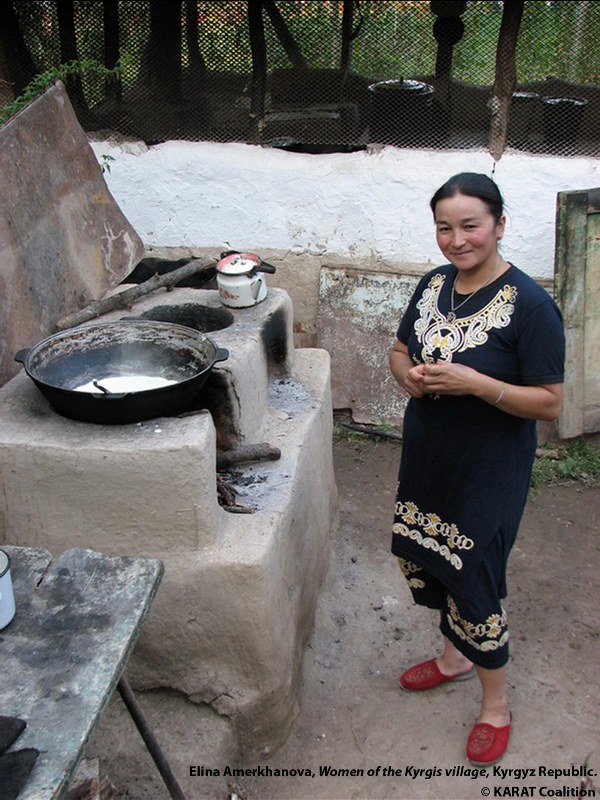 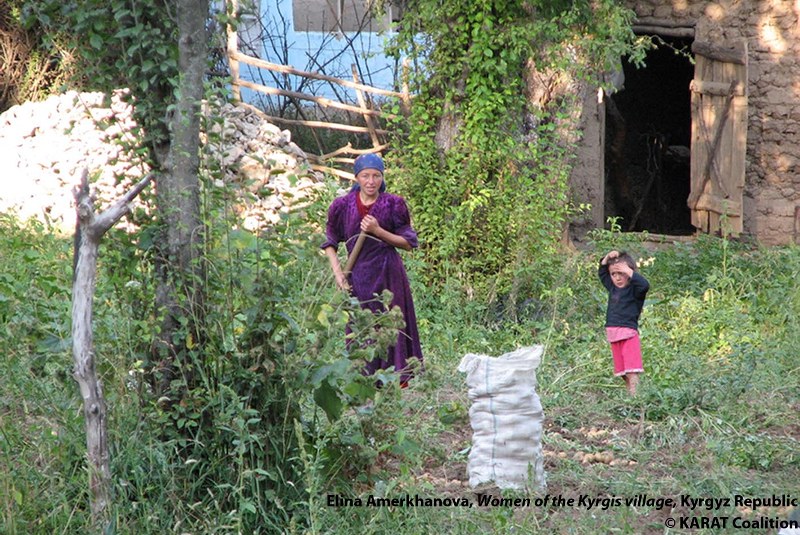 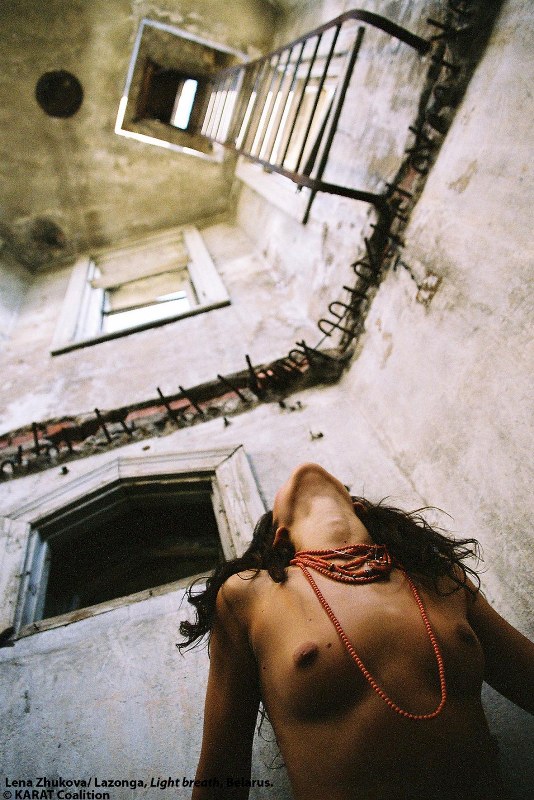 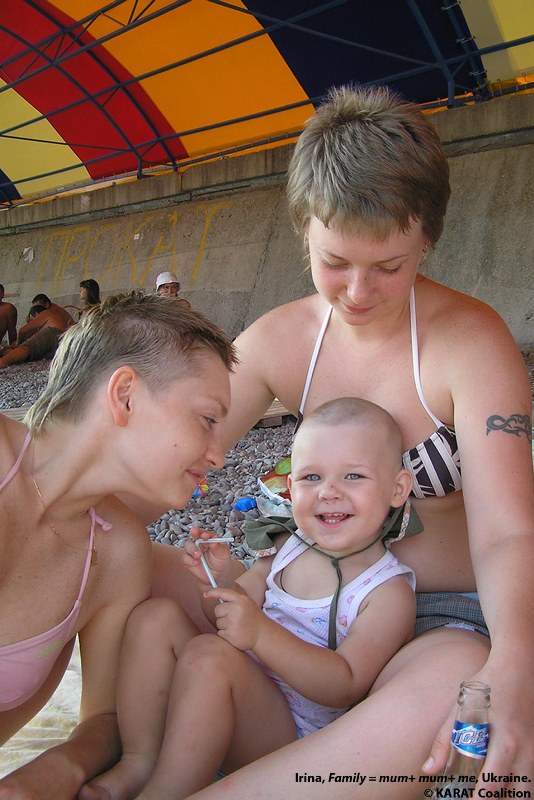 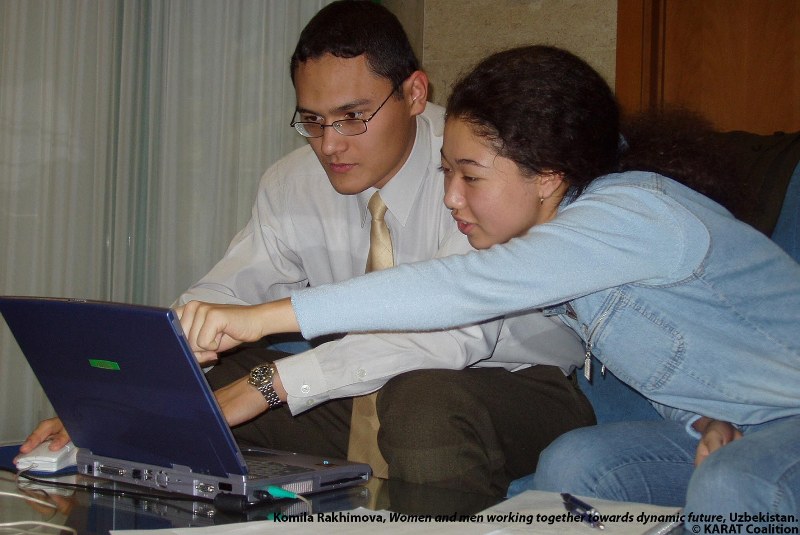 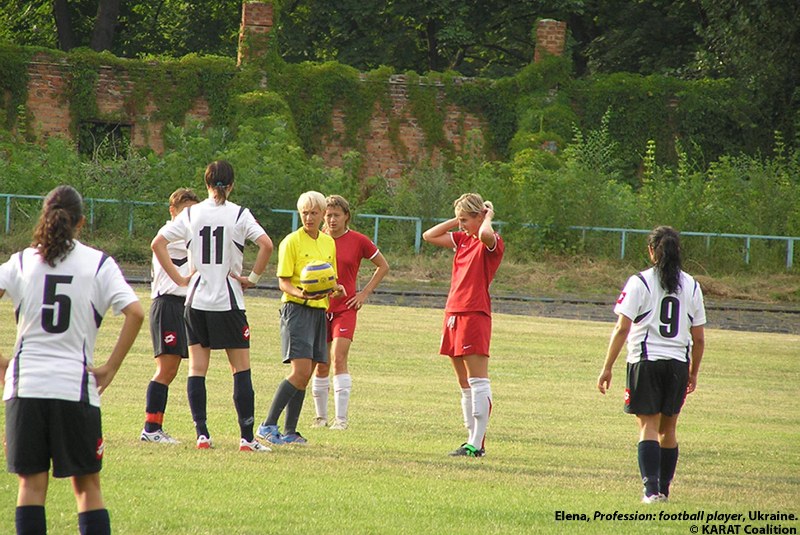 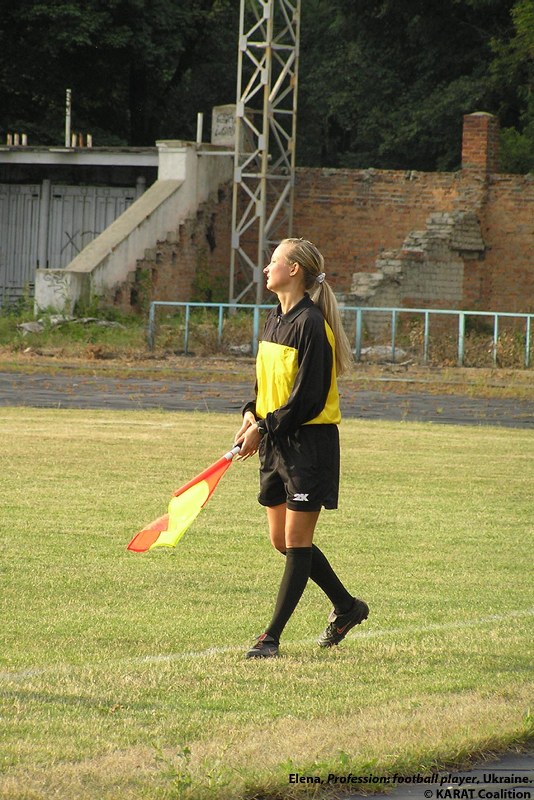 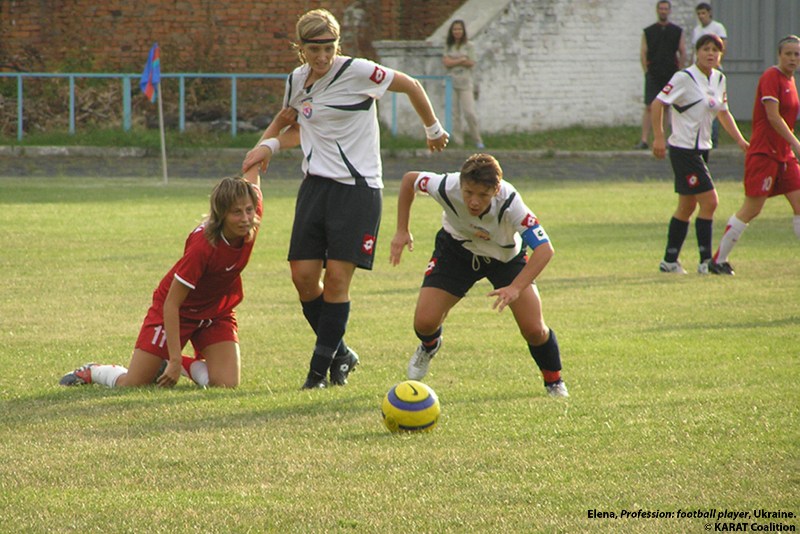 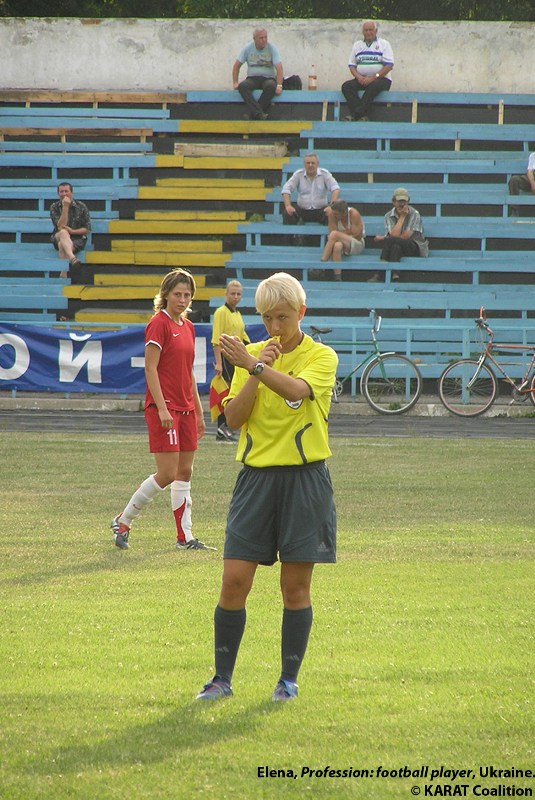 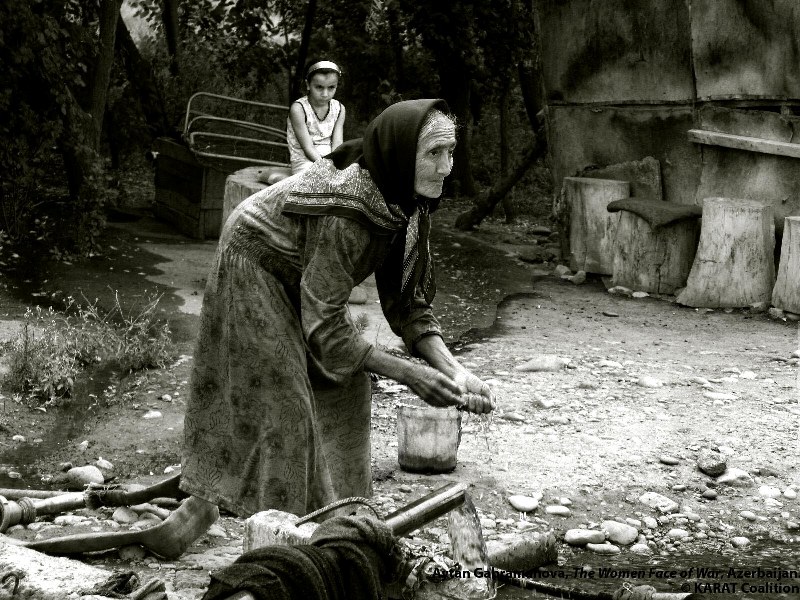 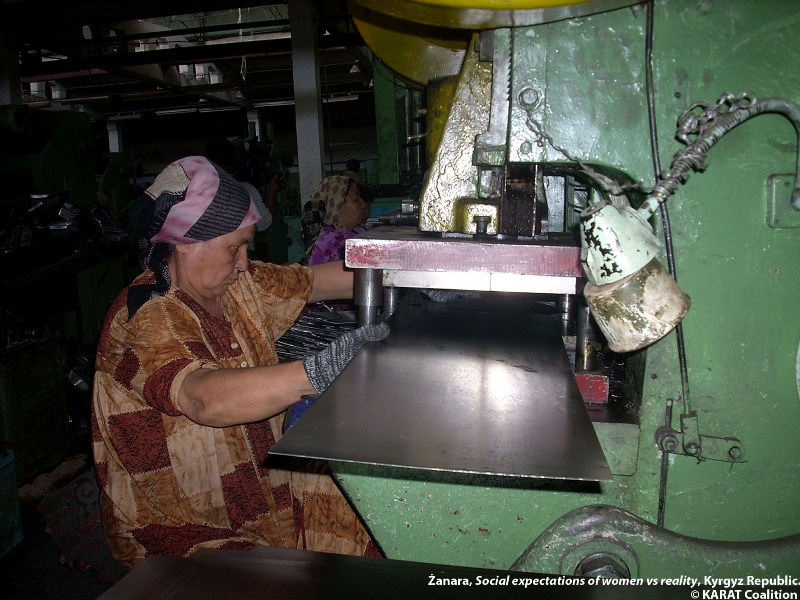 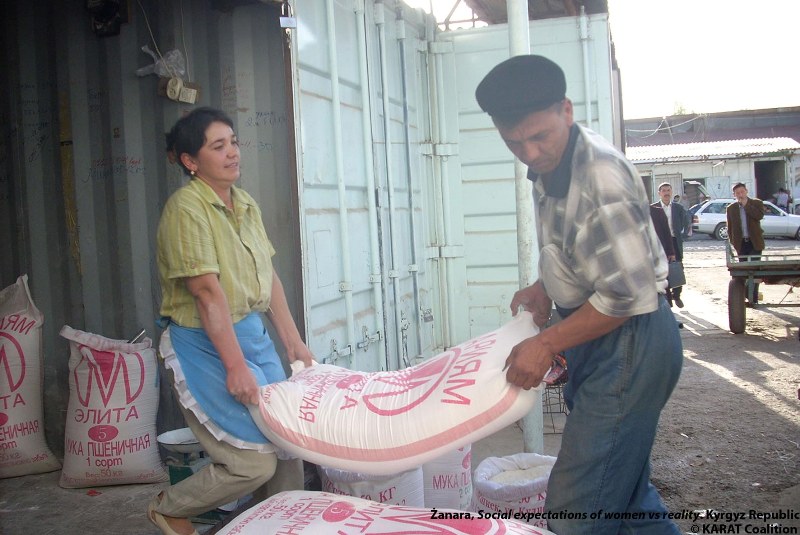 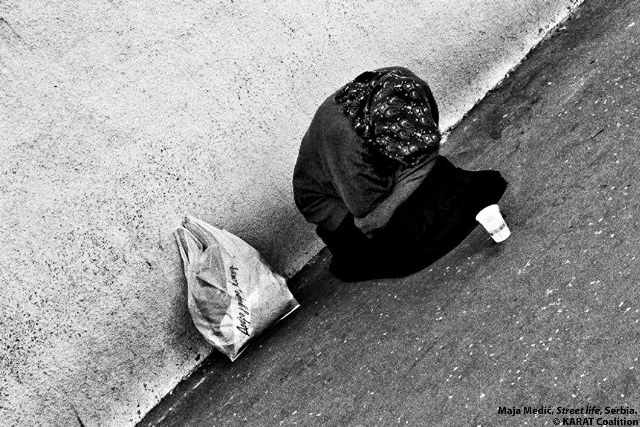 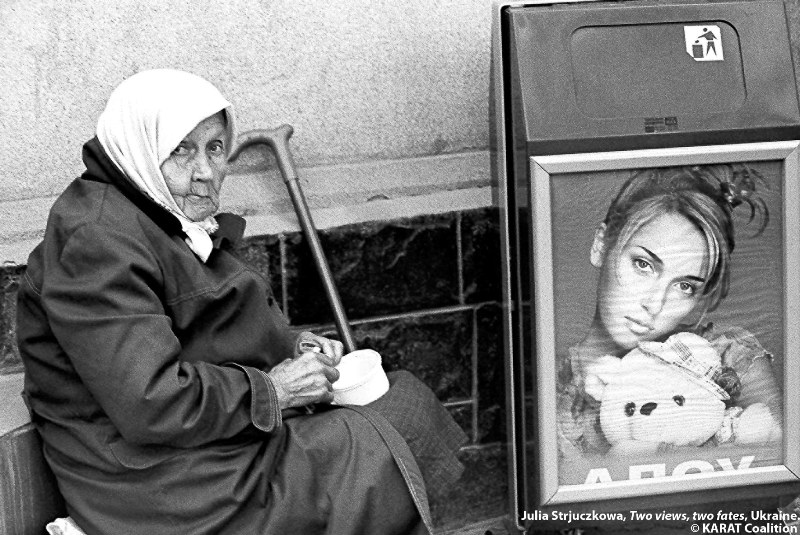 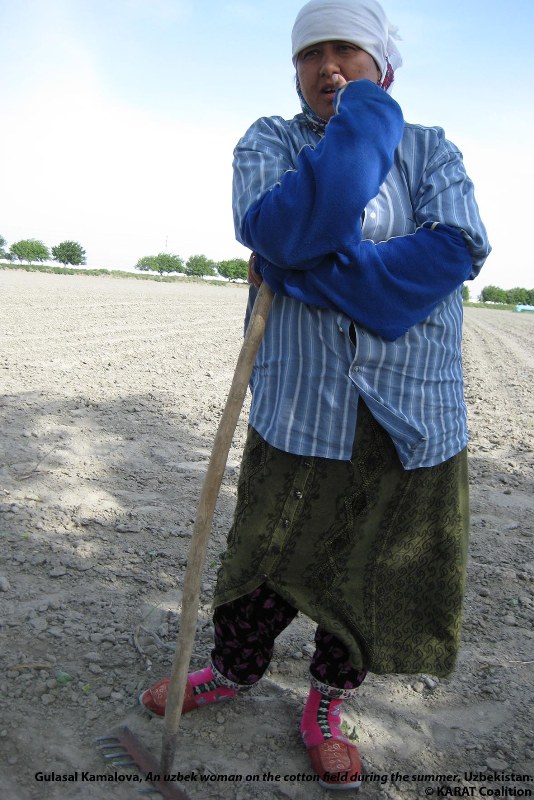 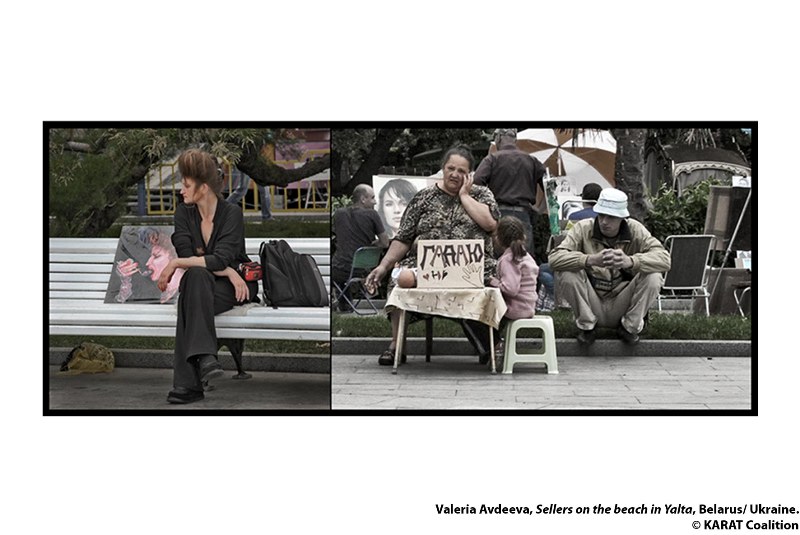 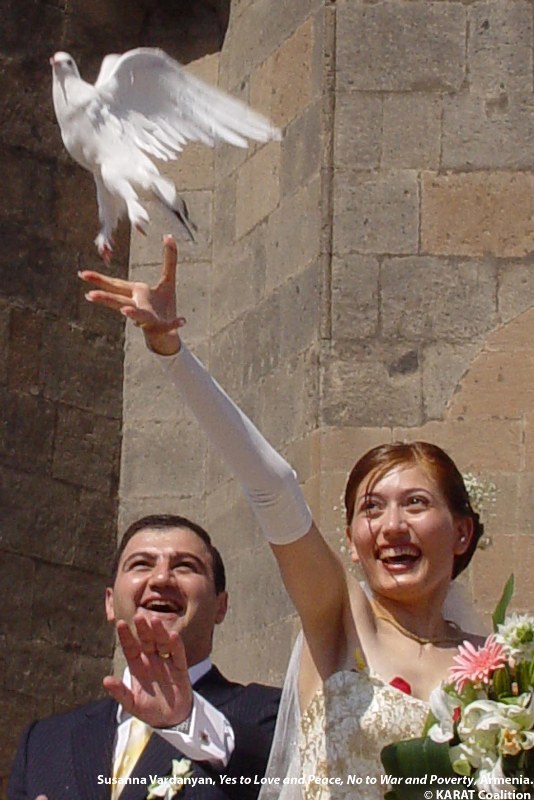 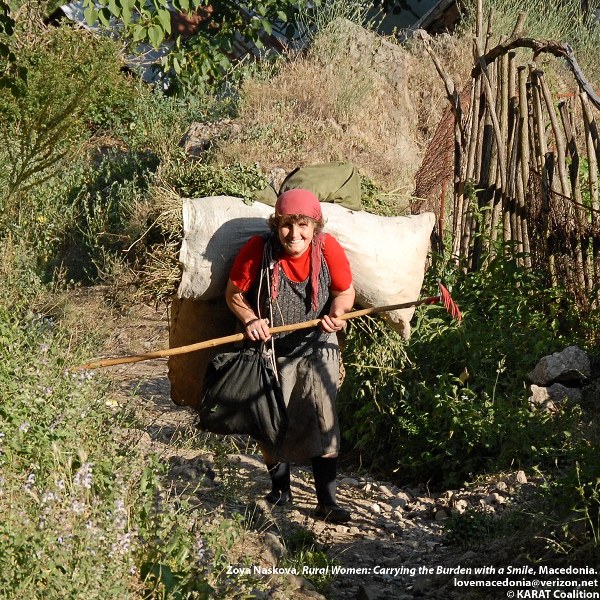 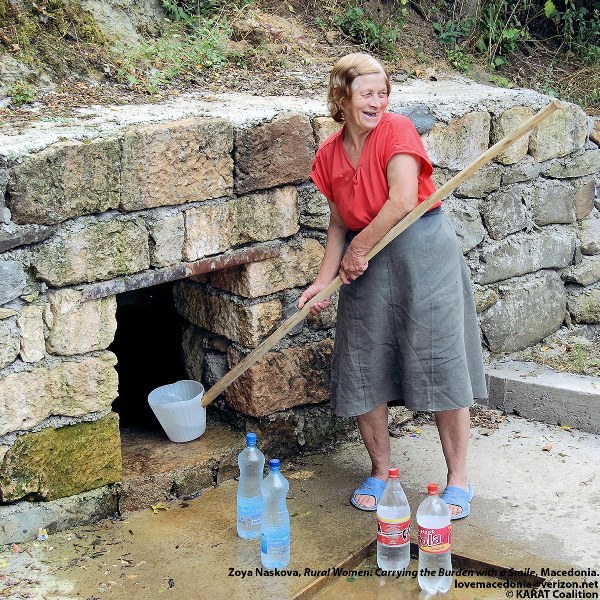 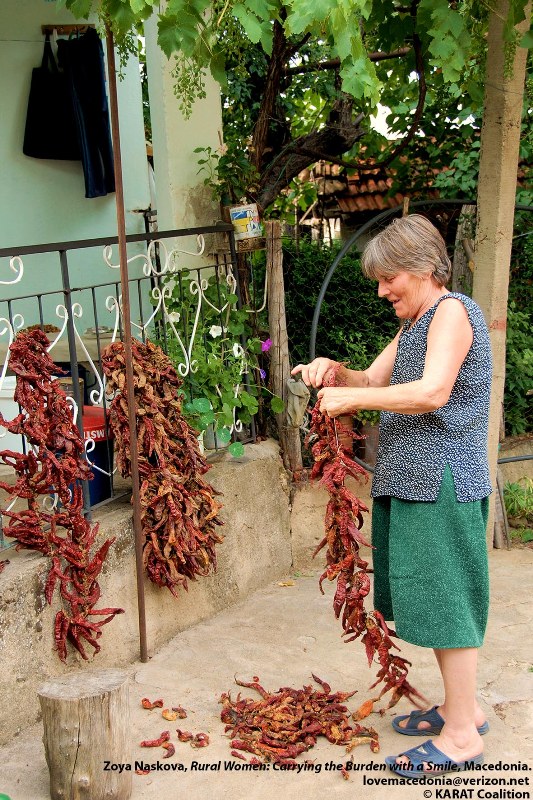 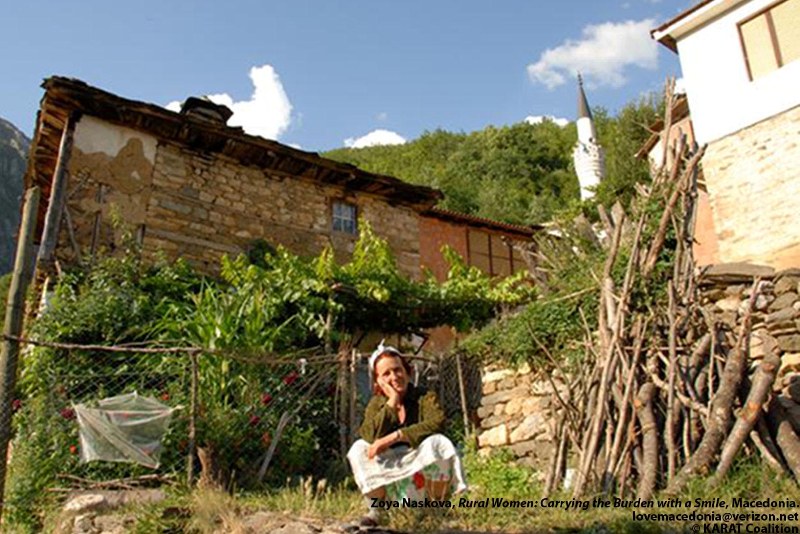 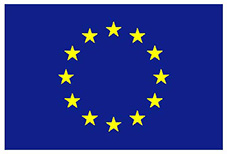 The project Through Their Eyes, Through Ours. Raising public awareness about development problems faced by women from developing countries in the EU Eastern Neighbourhood, Balkans and Central Asia as been produced with the assistance of the European Union. The contents of this project is the sole responsibility of KARAT and can in no way be taken to reflect the views of the European Union.
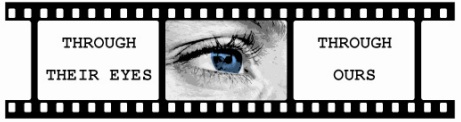 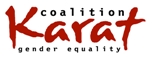 More information about the project
 www.karat.org